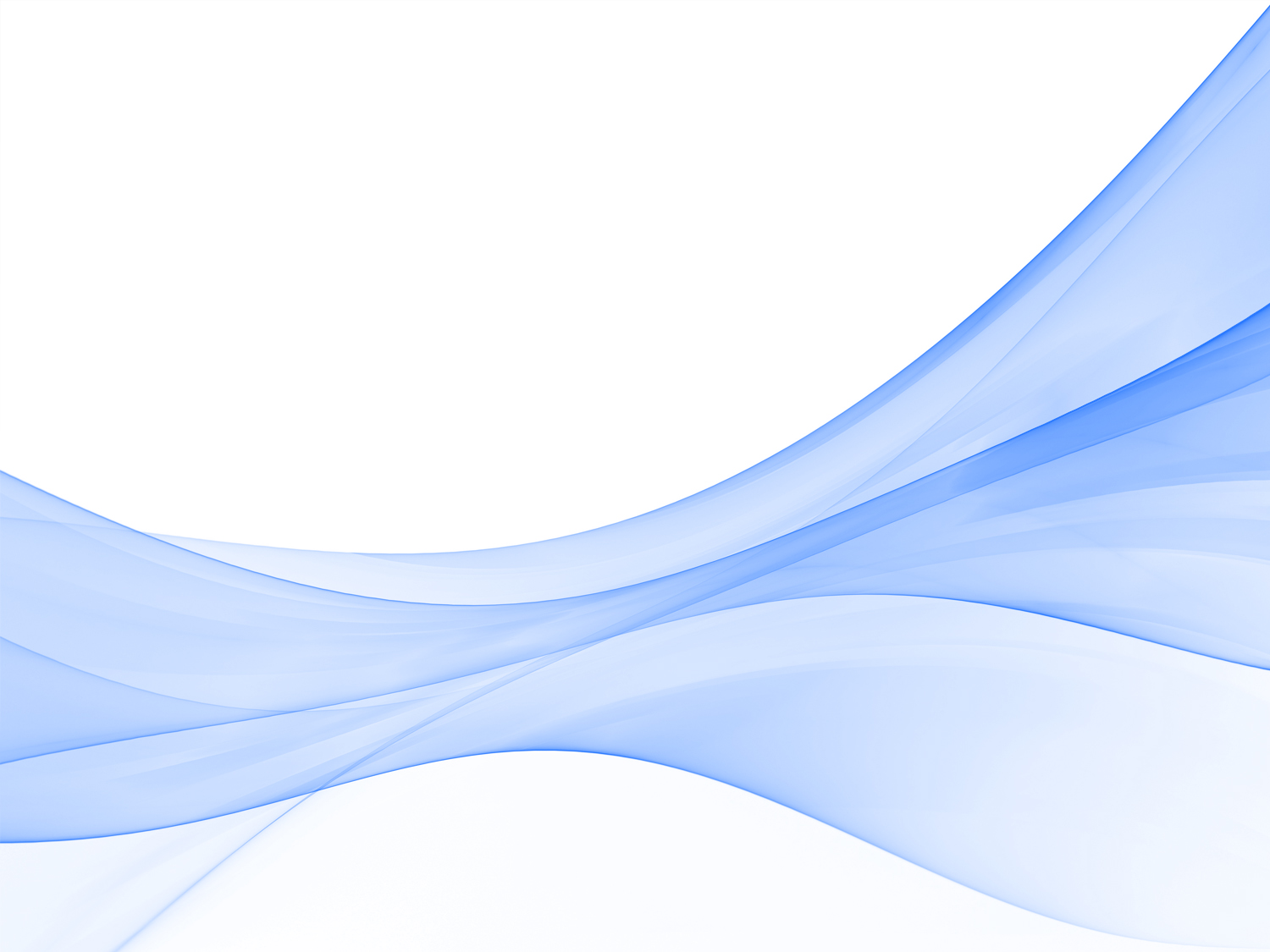 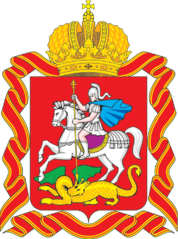 Подпрограмма «Обеспечение жильем молодых семей» государственной программы Московской области «Жилище» на 2017-2027 годы
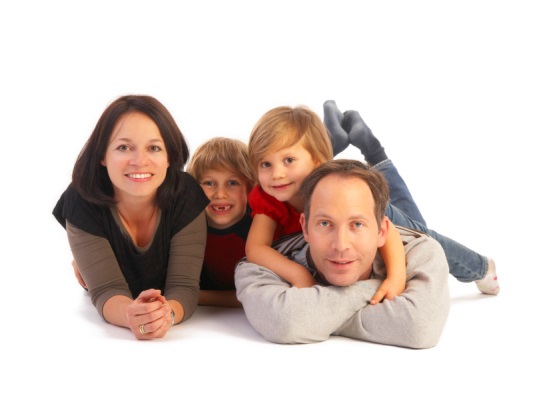 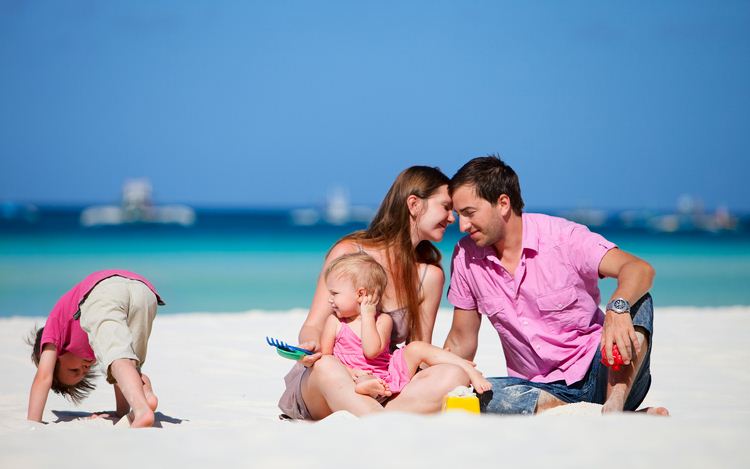 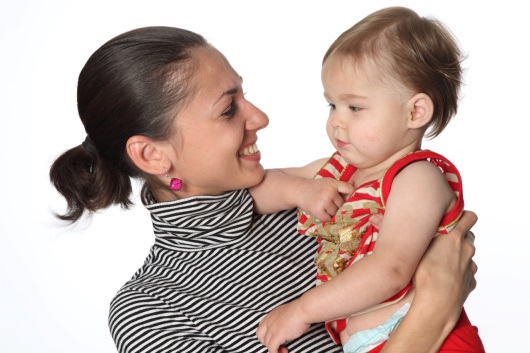 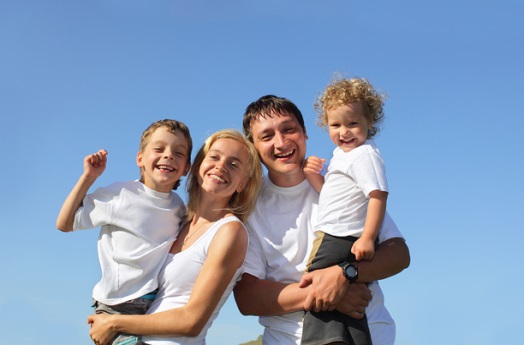 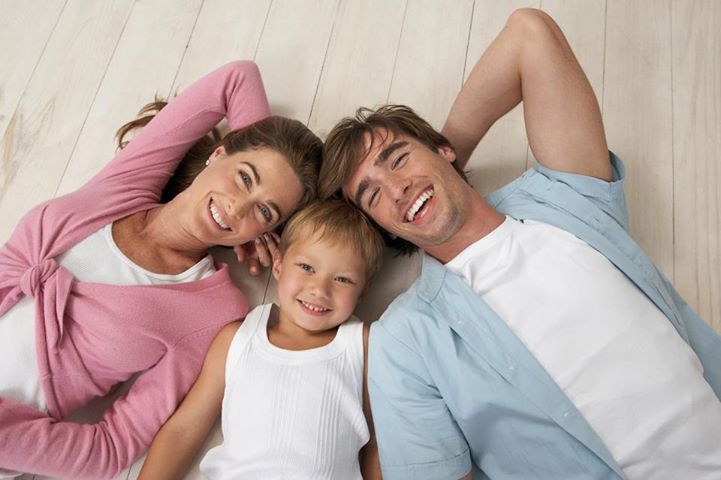 Содержание
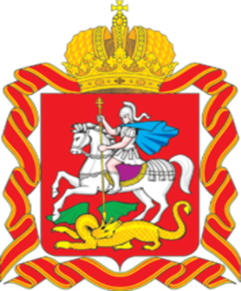 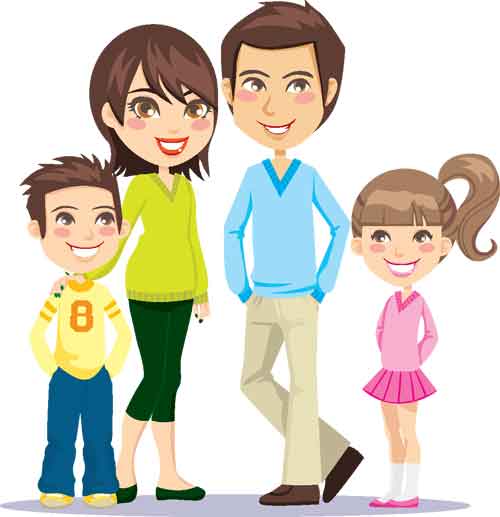 Цель подпрограммы
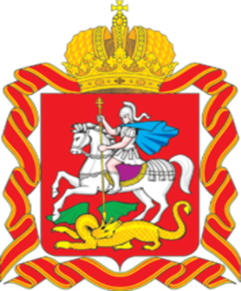 Оказание государственной поддержки молодым семьям в улучшении жилищных условий путем предоставления им социальных выплат на приобретение жилого помещения или строительство индивидуального жилого дома
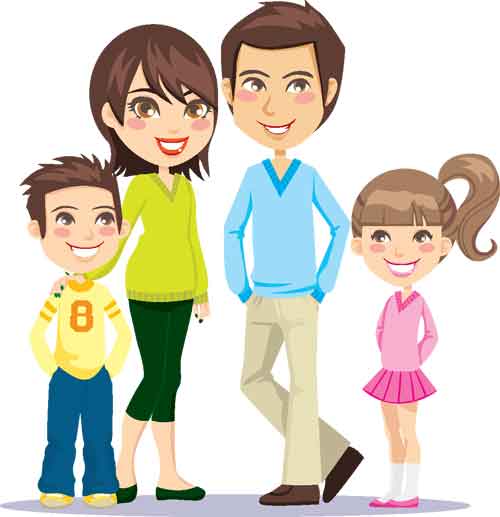 Целевая аудитория
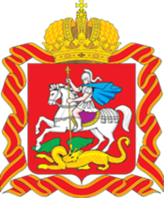 Подпрограмма разработана в целях улучшения 
жилищных условий:
Молодых семей, являющихся гражданами Российской Федерации, не имеющих детей

Молодых семей, являющихся гражданами Российской Федерации, имеющих одного и более детей

Неполных молодых семей, состоящих из одного молодого родителя, являющегося гражданином Российской Федерации, и одного и более детей

Молодых семей, имеющих одного и более детей, где один из супругов не является гражданином Российской Федерации
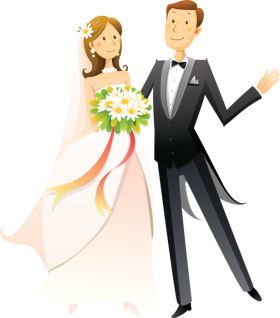 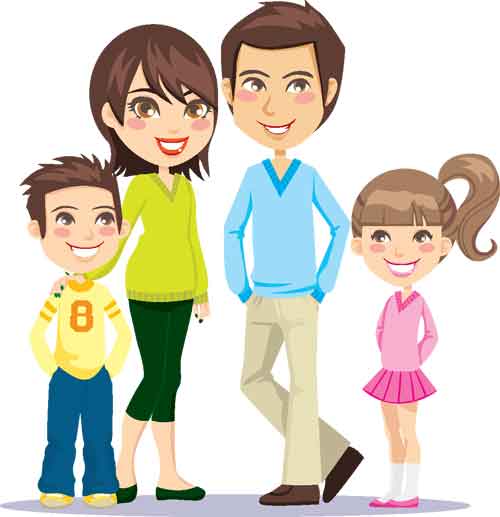 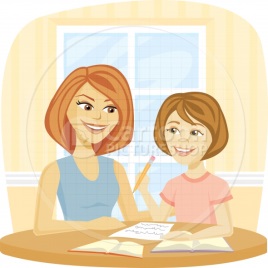 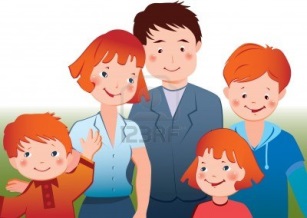 Условия участия в подпрограмме
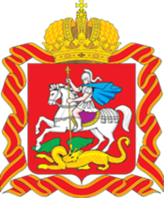 Наличие у молодой семьи доходов либо иных денежных средств, достаточных для оплаты расчетной (средней) стоимости жилья в части, превышающей размер предоставляемой социальной выплаты
Возраст каждого из супругов либо одного родителя в неполной семье не превышает 35 лет
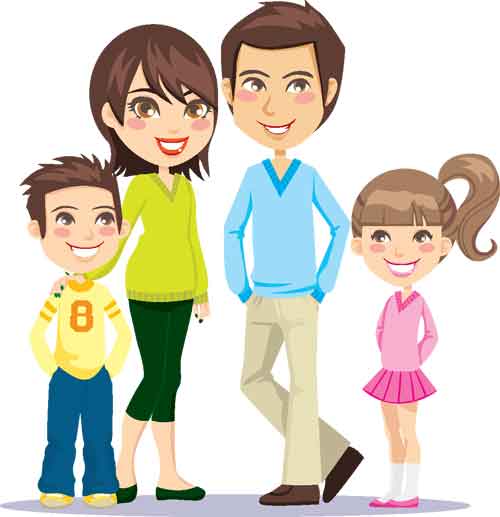 Признание молодой семьи нуждающейся в жилых помещениях
Наличие согласия совершеннолетних членов молодой семьи на обработку персональных данных о членах молодой семьи
Имеющая место жительства в Московской области
Социальная выплата
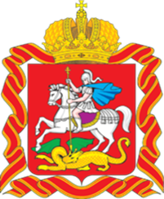 Социальная выплата используется
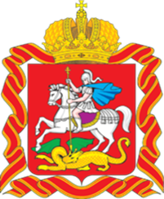 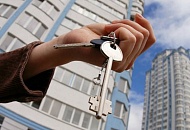 Для оплаты цены договора купли-продажи жилого помещения
 Для оплаты цены договора строительного подряда на создание объекта индивидуального жилищного строительства
 Для осуществления последнего платежа в счет уплаты паевого взноса в полном размере, после уплаты которого жилое помещение переходит в собственность молодой семьи
 Для уплаты первоначального взноса при получении жилищного кредита, в том числе ипотечного, или жилищного займа
 Для оплаты договора с уполномоченной организацией на приобретение в интересах молодой семьи жилого помещения экономического класса на первичном рынке жилья, в том числе на оплату цены договора купли-продажи жилого помещения и (или) оплату услуг указанной организации
Для погашения основной суммы долга и уплаты процентов по жилищным кредитам, за исключением процентов, штрафов и комиссий и пеней за просрочку исполнения обязательств по этим кредитам  (при наличии решения, подтверждающего признание молодой семьи нуждающейся на момент заключения кредитного договора, выданного органом, осуществляющим принятие на учет)
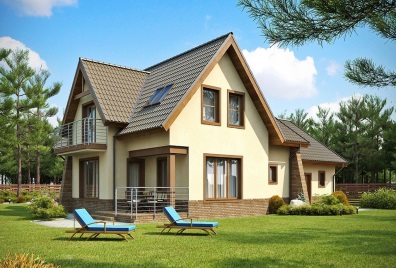 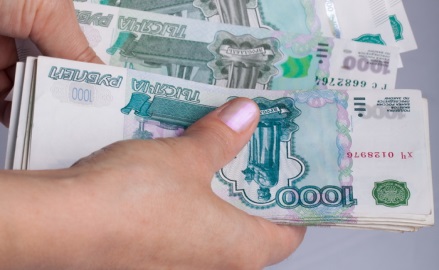 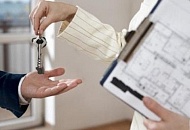 Перечень документов для признания молодой семьи нуждающейся в жилых помещениях
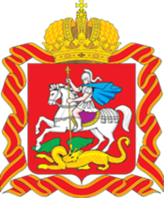 Заявление
Копии документов,  удостоверяющих личность, гражданство и место жительства  членов молодой семьи
Копии документов,  подтверждающих семейные отношения членов молодой семьи (свидетельство о рождении, свидетельство о заключении брака (на неполную семью не распространяется),  свидетельство о расторжении брака, судебное решение о признании членом семьи
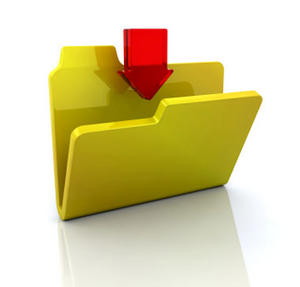 Копии правоустанавливающих документов молодой семьи на занимаемые и (или) принадлежащие
им на праве собственности жилые помещения
Технический паспорт жилого помещения. Технический паспорт жилого помещения должен быть составлен по состоянию на дату не ранее 5 лет до даты представления его в орган, осуществляющий принятие на учет.
Выписка из домовой книги и копия финансового лицевого счета
Справка из органа, осуществляющего технический учет жилищного фонда Московской области, об имеющихся (имевшихся) на праве собственности или ином подлежащем государственной регистрации праве жилых помещений до 1998 года, на членов молодой семьи (в том числе на добрачную фамилию). 
В случае регистрации по месту жительства членов молодой семьи до 1998 года на территории других субъектов РФ - дополнительно справка из органа, осуществляющего технический учет жилищного фонда, с места предыдущей регистрации, в том числе на добрачную фамилию.
Перечень документов для участия в подпрограмме
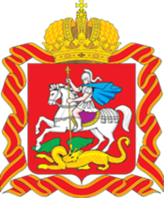 Заявление
Копии документов,  удостоверяющих личность каждого члена семьи
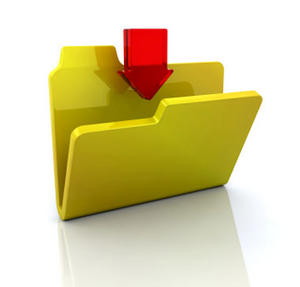 Выписка из домовой книги и копия финансового лицевого счета
Решение, подтверждающее признание молодой семьи нуждающейся, выданное органом местного самоуправления, осуществляющим принятие на учет
Решение уполномоченного органа местного самоуправления о признании молодой семьи имеющей достаточные доходы либо иные денежные средства для оплаты расчетной (средней) стоимости жилья в части, превышающей размер предоставляемой социальной выплаты
Копия свидетельства о заключении брака (при наличии)
Согласие совершеннолетних членов молодой семьи на     обработку персональных данных о членах молодой семьи
Механизм реализации подпрограммы
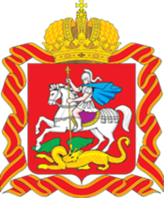 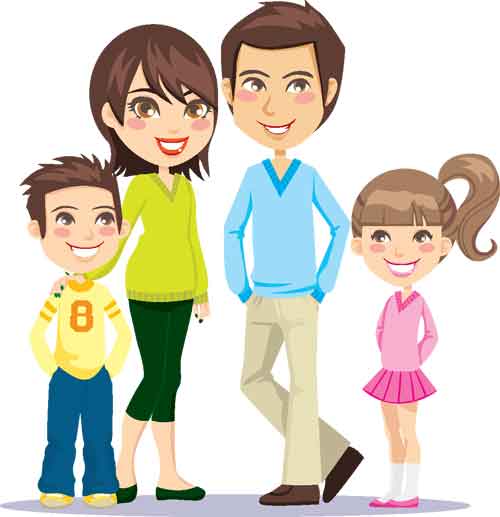 Механизм реализации подпрограммы
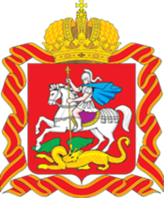 Уполномоченный орган местного самоуправления формирует и утверждает список молодых семей – участников подпрограммы, изъявивших желание получить социальную выплату в планируемом году и представляет этот список Министерству строительного комплекса Московской области
Уполномоченный орган местного самоуправления производит оформление свидетельств и выдачу их молодым семьям – претендентам на получение социальных выплат в соответствии с утвержденным списком
В течение 7 месяцев с даты выдачи свидетельства молодая семья представляет в банк документы, подтверждающие приобретение жилого помещения или создание объекта индивидуального жилищного строительства
Молодая семья, получившая свидетельство в течение 1 месяца  сдает его банк, где на ее имя открывается банковский счет, предназначенный для зачисления социальной выплаты
На основании представленных списков и с учетом средств федерального бюджета, бюджета Московской области и местных бюджетов муниципальных образований Московской области, Министерство строительного комплекса Московской области формирует и утверждает список молодых семей – претендентов на получение социальных выплат в планируемом году
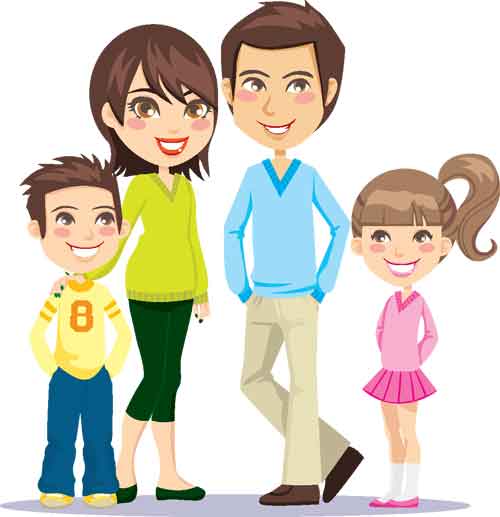 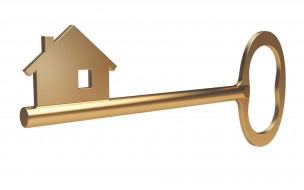 На основании представленных документов банк осуществляет перечисление социальной выплаты в счет оплаты приобретаемого жилого помещения или создаваемого объекта индивидуального жилищного строительства